Using OPUS and OPUS Projects
PSLS Annual Conference
January 2025
Jeff Jalbrzikowski, P.S., GISP, CFS
Appalachian Regional Geodetic Advisor
jeff.jalbrzikowski@noaa.gov
240-988-5486
Organizational Structure
-Department of Commerce (DoC)
					(~47,000 employees)
			
			-National Oceanic and Atmospheric 						Administration (NOAA)
					
			-National Ocean Service (NOS)
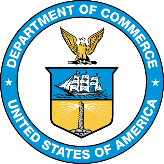 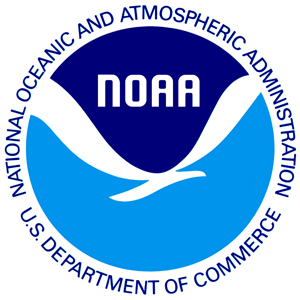 -National Geodetic Survey (NGS)
						(~175 employees)
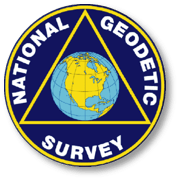 [Speaker Notes: -We are the Federal Government’s oldest scientific agency.
-part of the Executive Branch
-I know it can seem kind of strange that NGS is part of the NOS, but the origins of NGS lie with the C&GS.
-we are a “Program Office” of the NOS
Survey of the Coast – 1807
Coast Survey – 1836
Coast and Geodetic Survey – 1878
NGS since 1970]
Organizational Structure
We’re not USGS, we’re NGS
-Department of Commerce (DoC)
					(~47,000 employees)
			
			-National Oceanic and Atmospheric 						Administration (NOAA)
					
			-National Ocean Service (NOS)
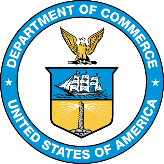 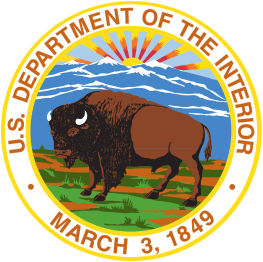 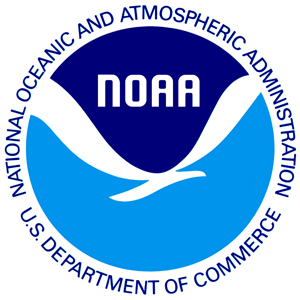 -National Geodetic Survey (NGS)
						(~175 employees)
≠
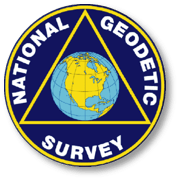 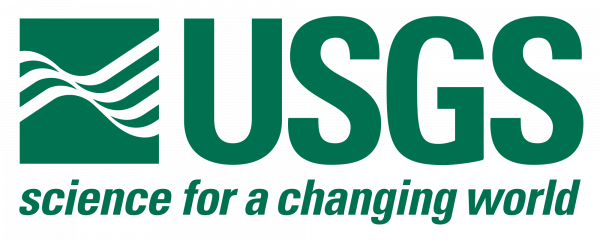 [Speaker Notes: -as you can read my slide, I like to point that out because over my 2 years at NGS I’ve seen and heard this misunderstanding quite a bit
-don’t worry! it doesn’t offend us! and we do work closely with USGS, but we are separate agencies within totally different departments of the federal government]
Any references to any commercially available hardware or software do not constitute an endorsement or a disapproval of any manufacturers, developers, dealers, or suppliers.

Thanks.
4
Let’s start with some alphabet soup
NGS Mission
To define, maintain and provide access to the National Spatial Reference System (NSRS) to meet our Nation’s economic, social, and environmental needs.
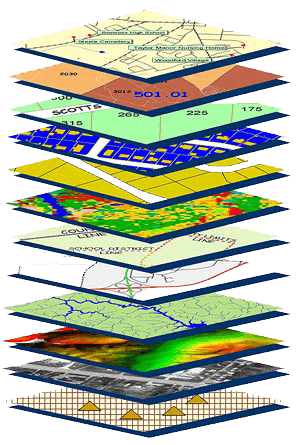 NSRS
[Speaker Notes: NGS develops and maintains the National Spatial Reference System, a national coordinate system that provides the foundation for transportation, navigation, land record systems, mapping and charting efforts, and a multitude of scientific and engineering applications

CLICK

You’ve all seen this or some similar graphic I’m sure.  That bottom layer… that’s our baby, the NSRS.]
NSRS Modernization
Yes, we are delayed.
[Speaker Notes: So remember, today’s presentation is not JUST about new datums, it is about modernizing the NSRS as a whole.

You don’t know what the NSRS is?  Stay tuned, we’ll get there as we go along.]
Delayed Release of the Modernized NSRS
How long will the delay be?
We plan to roll out components of the modernized NSRS in 2025 or 2026.
Will the names stay the same?
Yes, terms containing “2022” will remain the same.
When will the rollout be complete?
Once the FGCS has voted to approve the modernized NSRS (likely in 2026).
NGS Mission
To define, maintain and provide access to the                     National Spatial Reference System (NSRS) to meet our Nation’s economic, social, and environmental needs.
access… ? = traditionally  marks/disks/objects
		 = modern and future  NOAA CORS Network (NCN)

								via OPUS
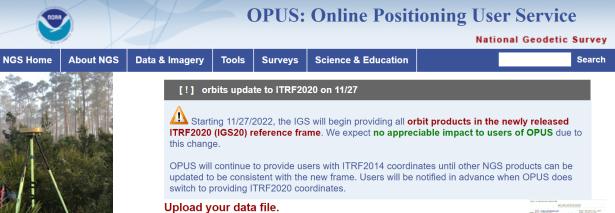 9
[Speaker Notes: Follow up thought
-like it or not, we know that the vast majority of our users are obtaining NSRS coordinates via OPUS
-while that is our plan for the future of primary access, modernized NSRS, as of now the official form of access (specifically to NAVD88) truly is to “touch brass” as they say  meaning occupy a benchmark]
Online Positioning User Service
dual frequency receiver
static observations (via RINEX  ABCD123x.24o)
30 seconds epoch/logging rate aka recording interval
OPUS Rapid Static (OPUS-RS)
15 minutes to 2 hours of GPS data
OPUS Static (OPUS-S)
same requirements as above
2 to 48 hours of GPS data
OPUS Projects (OP)
adds session processing and network adjustment
training by NGS currently required (~12 hours)
Also Beta OPUS-S
Multi-constellation
More CORS checking
[Speaker Notes: https://geodesy.noaa.gov/OPUS-cgi/OPUS-Projects/OpusProjects.prl?action=manage_project&project_keyword=nap025a&manager_keyword=nap025a]
OPUS processes @ 30s intervals
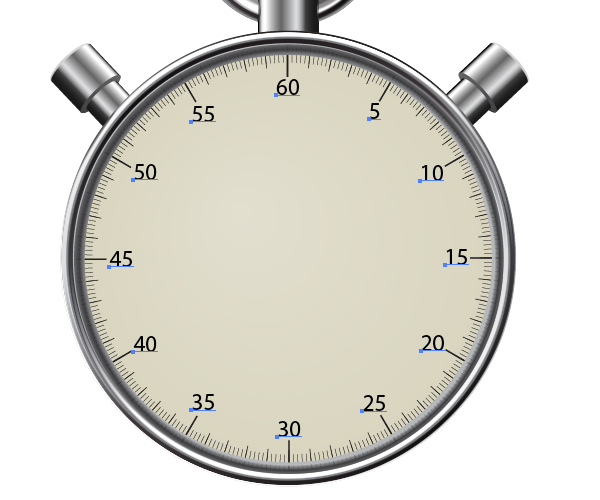 = 30s
= 20s
NGS Overview
Modernizing the NSRS
CORS
GRAV-D
NHMP
OPUS
NGS Products and Services
ECO
National Shoreline
Antenna Calibrations
ERI
Orbit Data
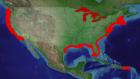 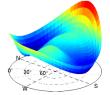 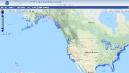 NCAT
VDatum
ASP
Geodetic Advisors
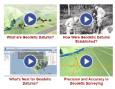 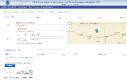 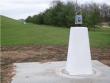 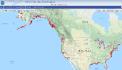 CBL
Outreach
CUSP
[Speaker Notes: This is not an exhaustive list of NGS programs]
GPS Orbit Data aka Ephemerides
NGS orbit analysis and computation is performed together with, and as a component of, the International GNSS Service (IGS)
IGS coordinates the collection of satellite tracking data
these orbits are what give us post-processed accuracy
Designated with this responsibility by the Civil GPS Service Interface Committee (CGSIC)
If you’re using OPUS, it’s all behind-the-curtain!
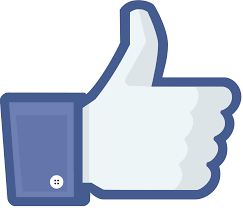 [Speaker Notes: The CGSIC is an entity of the US Dept of Transportation.
Ephemeris is a table that lists the coordinates/positions of celestial objects (natural/anthro) during a given time period.
The ephemerides (plural term) are the backbone of GNSS-based positioning; precise ephemerides lead to accurate positions.

*but if you get an OPUS error message about orbit availability, this is your issue that you’ve got satellite data but nothing to process it against.]
.sp3 file


Sattelite
Orbit Data
Link to NGS GPS Calendar
[Speaker Notes: -this is an example .sp3 file
-There’s our GPS Week near the top, number 2038.
-See the SV numbers? Just like a RINEX file you’ll see G## for GPS sats.
-R## for Russian, and whatever else I can’t recall.
-On down you can see this is a Rapid Orbit file, satisfactory for most work.
-Then there’s the date/time stamp followed by the positional records.
-There’s a set of those positions logged every 15 minutes, as opposed to every 15 seconds of land-based receiver logging.]
NGS Overview
Modernizing the NSRS
CORS
GRAV-D
NHMP
OPUS
NGS Products and Services
ECO
National Shoreline
Antenna Calibrations
ERI
Orbit Data
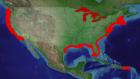 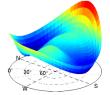 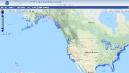 NCAT
VDatum
ASP
Geodetic Advisors
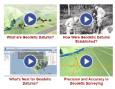 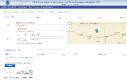 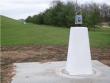 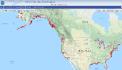 CBL
Outreach
CUSP
[Speaker Notes: This is not an exhaustive list of NGS programs]
GNSS Antenna Calibration at NGS TTC
For manufacturers or distributors
Sample of 3 to 5 antennas are provided to NGS
Sales-ready models
Not prototypes
CAD drawings of antenna
NGS uses to identify ARP and NRP
Agree that NGS will publish results on the web
Antenna shows up in OPUS drop-down
Best efforts made, but if the calibrations result in poor statistics  no published model
Antenna not an option in OPUS
[Speaker Notes: -the arm is for absolute GNSS antenna calibrations, the IGS standard
-3D centering of the physical center within 0.2mm
-it’s not yet operational, we’re currently pending IGS approval/acceptance
-what’s being done here?  we’re creating a 3D “map” or model of the antenna’s characteristics: where the different signals are received and how that varies, or what’s known as…
-Phase Center Offset
-and Phase Center Variation]
Antenna Calibration – Phase Center Offset
Orange dot = Antenna Phase Center (APC)
Blue dot = Antenna Reference Point (ARP)
Red line = Phase Center Offset (PCO)
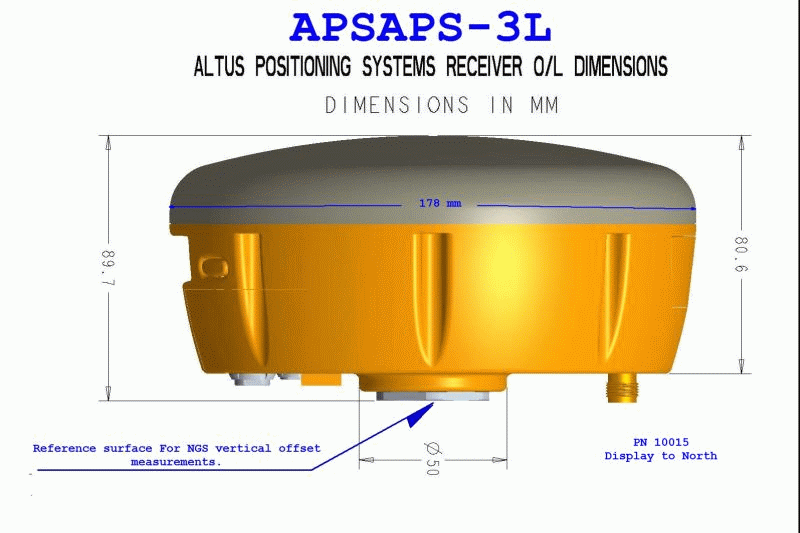 [Speaker Notes: -so let’s talk about Phase Center Offset
-the ENU values of that red line, which is 3 dimensional, is different per antenna model
-this diagram is an oversimplification of the

Orange dot = mean point of signal reception
Blue dot = Antenna Reference Point (ARP)
Red line = Phase Center Offset (PCO)]
Phase Center Offset
The PCO is one reason it is important to select the correct antenna for OPUS upload  can cause height and XY error
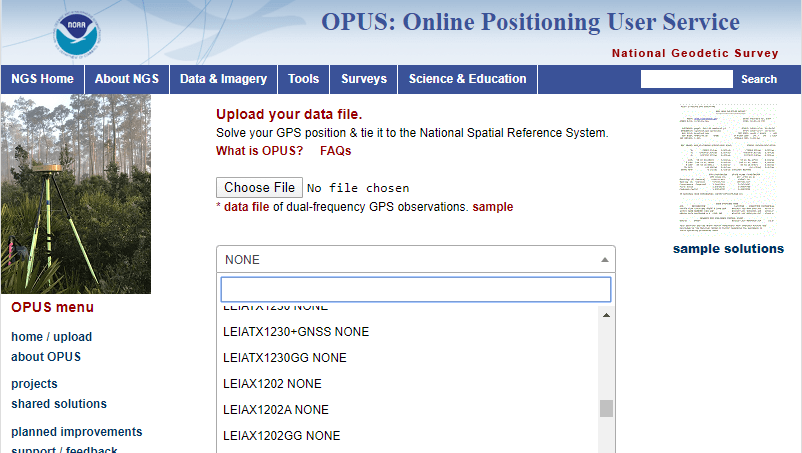 choose
carefully!
if you have questions… drop a line to a Regional Geodetic  Advisor
[Speaker Notes: -this why it is important to select the correct antenna when using OPUS
-Choosing an incorrect antenna may result in a height error as large as 80 cm and a horizontal error up to 1 cm]
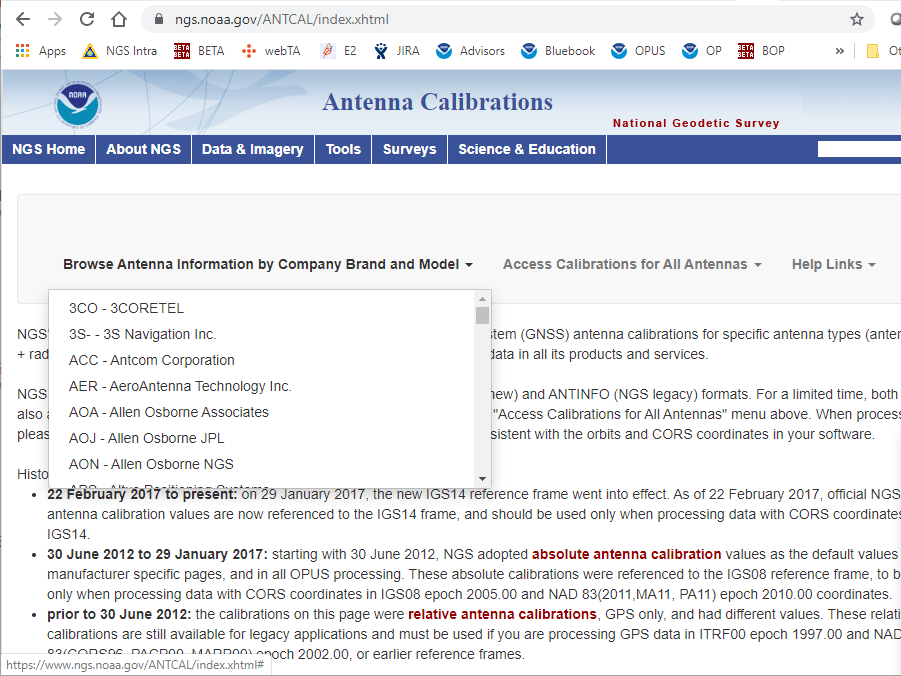 [Speaker Notes: -if you want to look up this info in detail, go to our ANTCAL page
-pretty easy to find, the whole list is there, along with ASCII text of the entire dataset of calibrations]
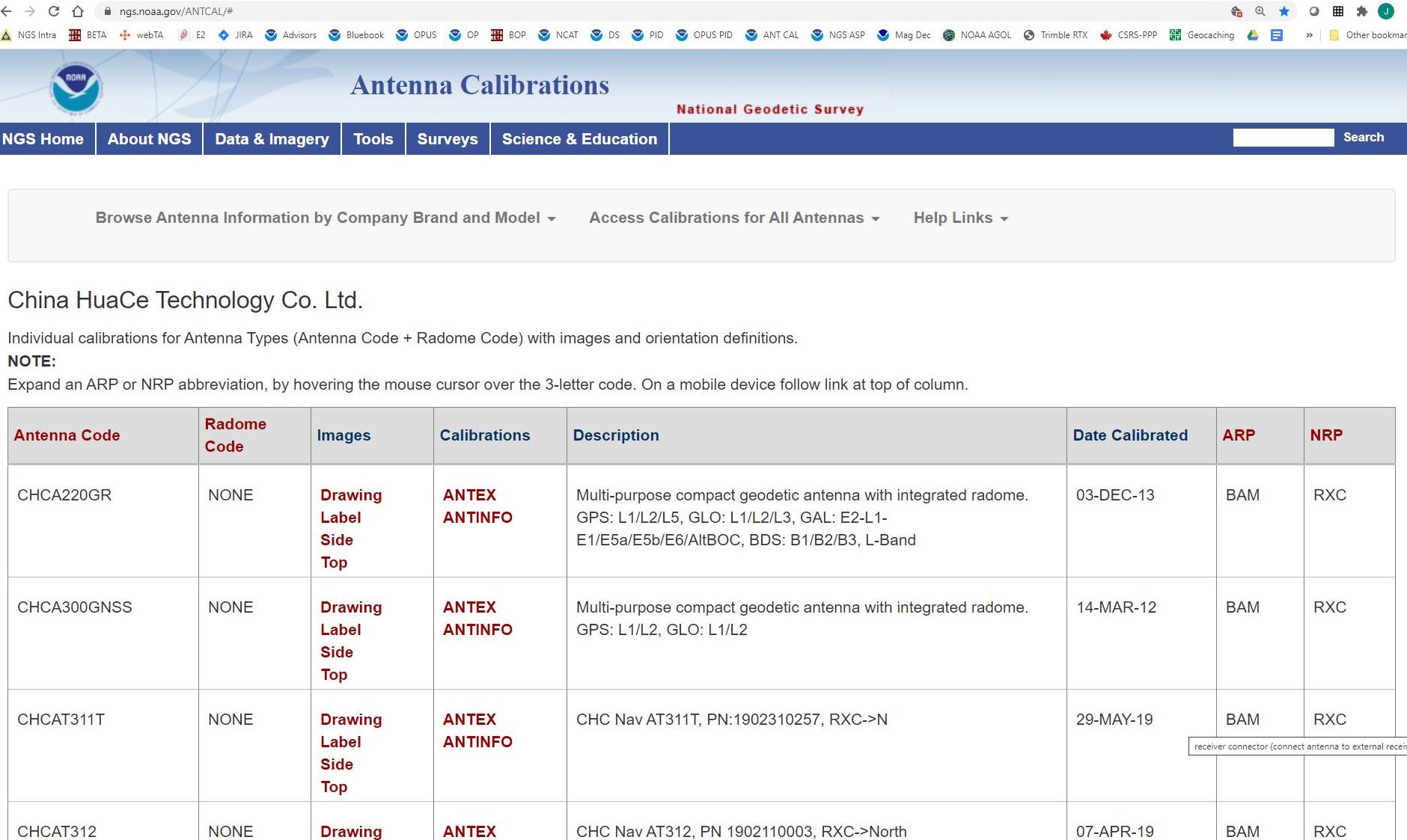 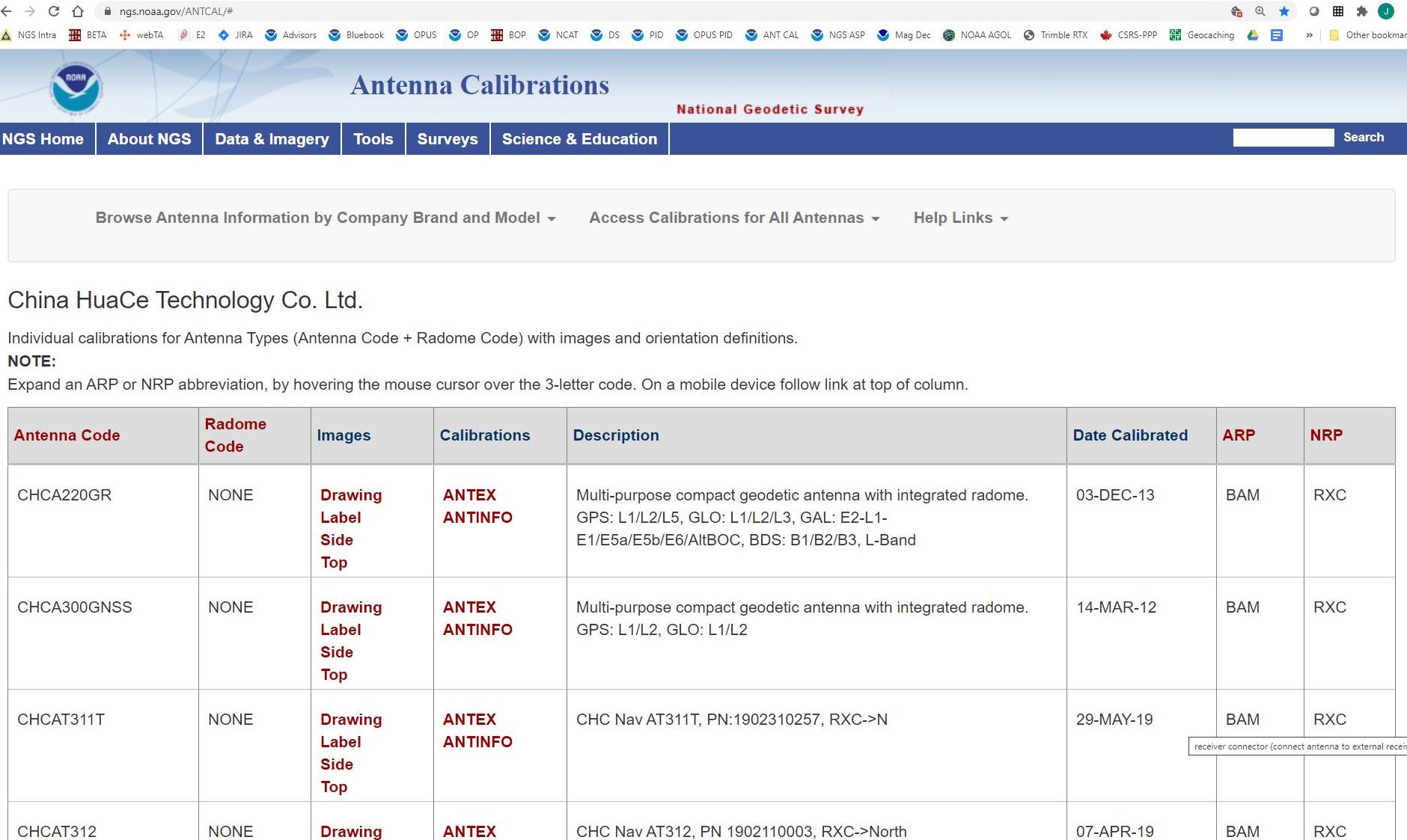 ARP and NRP are found on the right side of table
hover over for explanation of acronym, or click header link to full list
NRP – North Reference Point
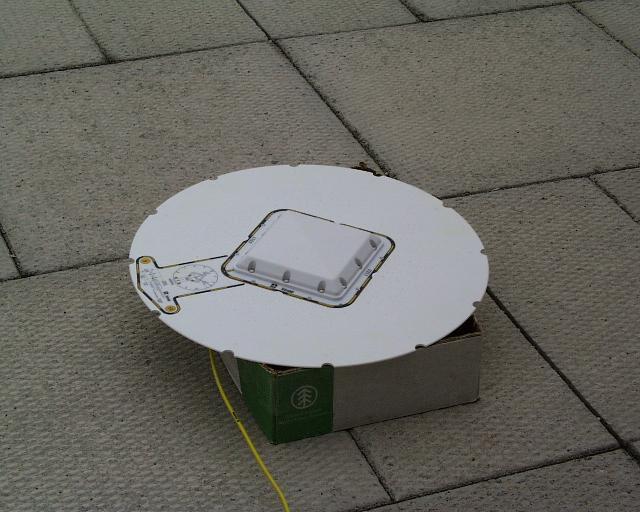 Finding North
True = Geodetic = Geographic
NOAA Magnetic Declination
To work, you have to allow permissions/access to sensors
Declination based on your GNSS location
Two North arrows
N  True North
M  Magnetic North
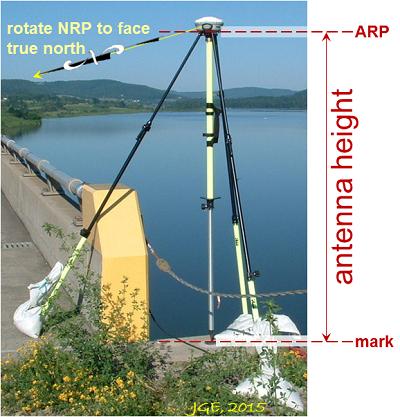 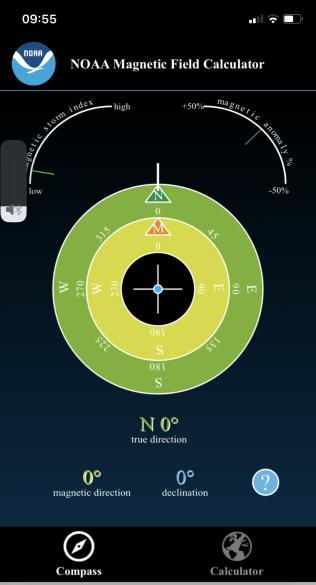 Radome Code in OPUS antenna selection
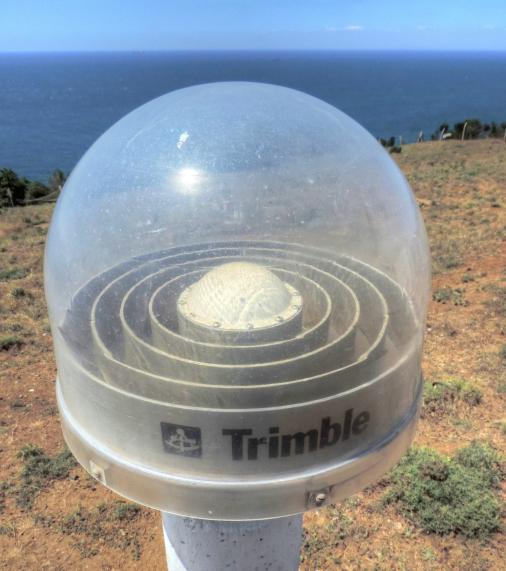 Radome
NONE
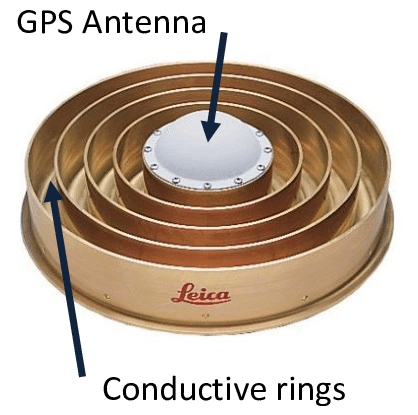 Choke Ring(s)
[Speaker Notes: Not always transparent, could be white or grey, etc]
More Examples of Antennas
SCIGN
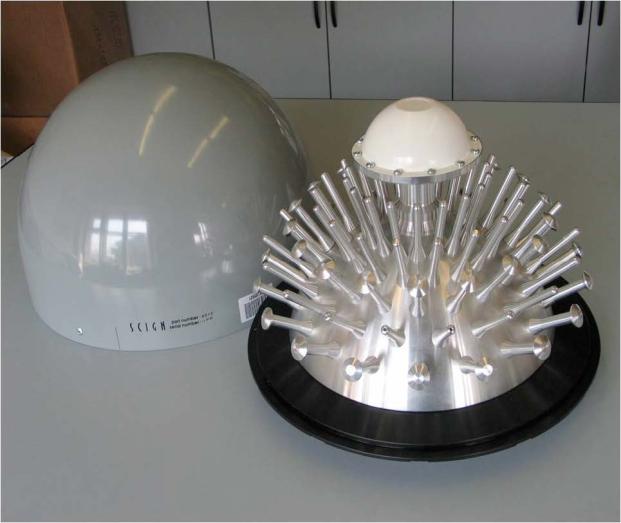 NONE
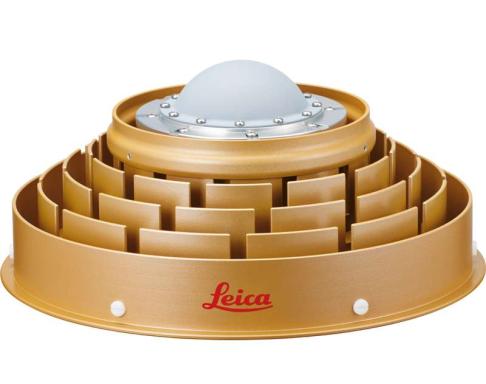 3D Choke Ring
vertical dipoles on convex ground plane
?
RINEX file naming in OPUS
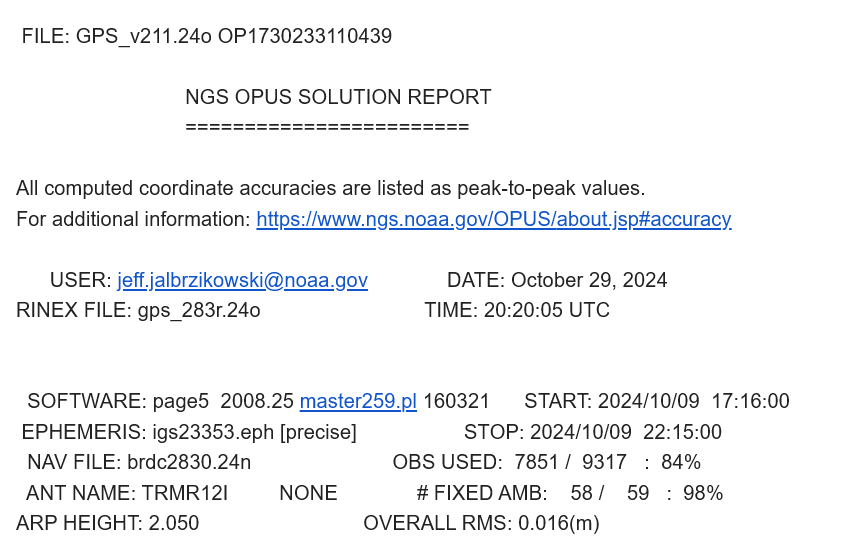 [Speaker Notes: Up top on the Solution report is the name of the file as uploaded.

But then you get your OPUS Solution and some of you may have noticed this new but similar file name down below your email address]
RINEX Naming … What gives?
OPUS accepts many upload formats

but all of them are converted to RINEX after you upload
OPUS servers currently use
 UNAVCO’s TEQC and German Research Centre for Geoscience’s GFZRNX

when your file is converted to RINEX, it is given a new file name using the recommended naming convention of the RTCM RINEX v2.11 standard
OPUS RINEX naming convention
AAAADDDB.YYo
 AAAA = your chosen four character “Mark ID”
 DDD = day-of-year of the starting day
 B = letter representing the starting hour of the data
 YY = the two digit year
 o = the RINEX standard for “observation” data

*All times/days in GPS Time (UTC)
[Speaker Notes: -AAAA is ideally the user’s 4 character ID, but that’s something that NOT all hardware writes automatically,
-for example, Trimble equipment writes the last 4 characters of the receiver serial number, has nothing to do with the mark ID

-DDD is the day of year, or Julian day as some say, of the starting day

-B is a letter that represents the starting hour of the data collection, more on that next slide

-YY is the two digit year of the data collection

-the letter “o” is for RINEX Observation file.
-there are also Navigation N files, Meteorological M files, and like 6 others]
OPUS RINEX naming convention
AAAADDDB.YYo
 B is a letter representing the starting hour of the data 
 00 = a, 01 = b, 02 = c, ..., 23 = x
 special case is a 24 hr data set, in that case the letter is replaced with a zero (0)
you may have seen this in NCN data download
OPUS-RS – 15 min to 2 hours
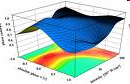 -Atmospheric model
-Delivered 179,000 solutions in 2021
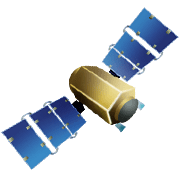 Not integrated with OPUS Projects
[Speaker Notes: OPUS-RS or Rapid Static performs two calculations.
1st - creates an atmospheric delay model from surrounding CORS data (white circle)
2nd - Your position is determined via a differential GPS static solution]
OPUS-S – 2 to 48 hours
-Best 3 of 5 baselines
-Delivered 1,268,000 solutions in 2021
			       206,000 solutions in 2011
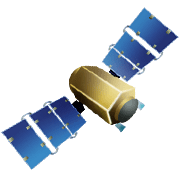 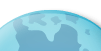 baseline 5
baseline 4
baseline 3
baseline 1
baseline 2
[Speaker Notes: -OPUS Static takes the best 3 of 5 baselines and provides you their peak-to-peak average 
-1.2 million solutions delivered in 2021, compared to in 2011 when we first broke the 200,000 solutions milestone
CLICK FOR SECOND NUMBER]
OPUS Share – 4 to 48 hours
Based on OPUS-S
2 photos
Brief description
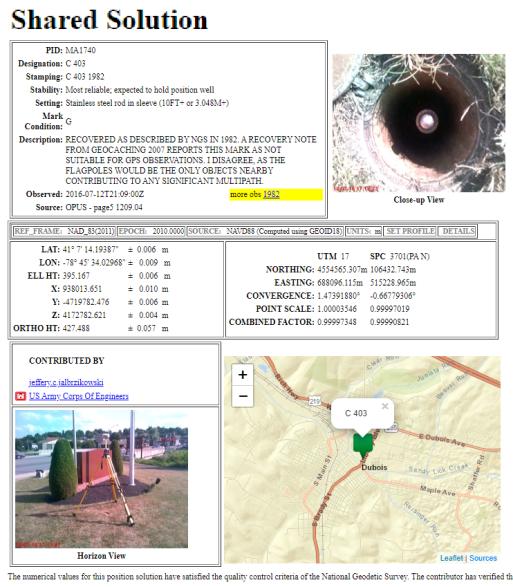 ?
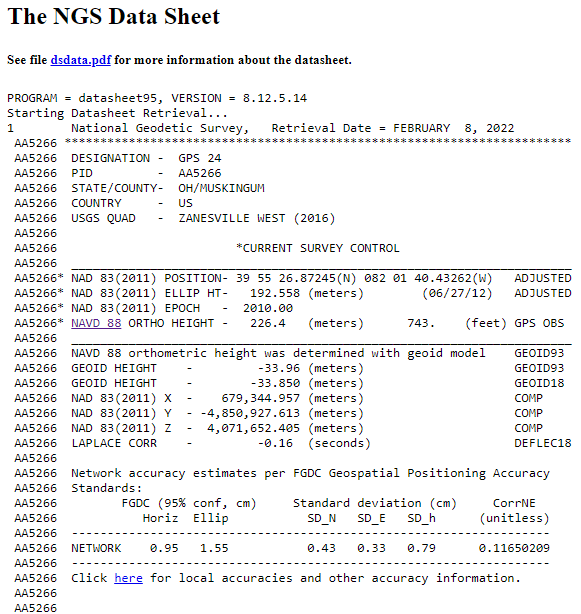 baseline 5
baseline 3
Shared Solution ≠ Datasheet
baseline 1
OPUS Projects – 2 to 48 hours
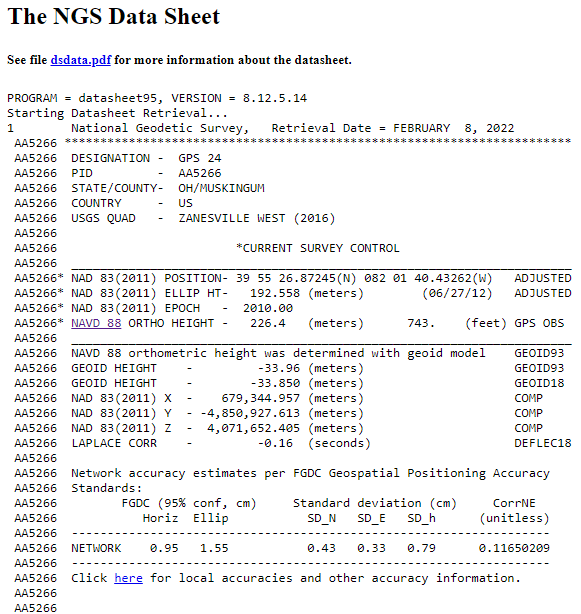 Based on OPUS-S
Control network
Solutions tied together
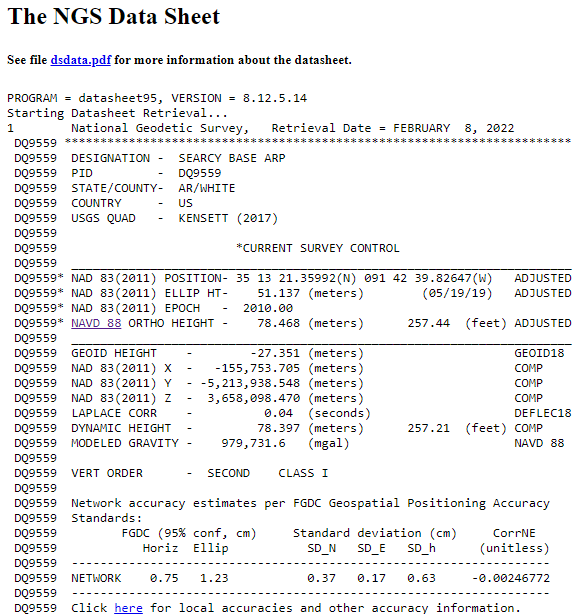 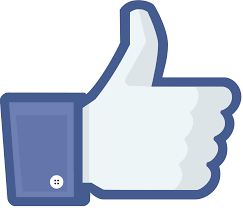 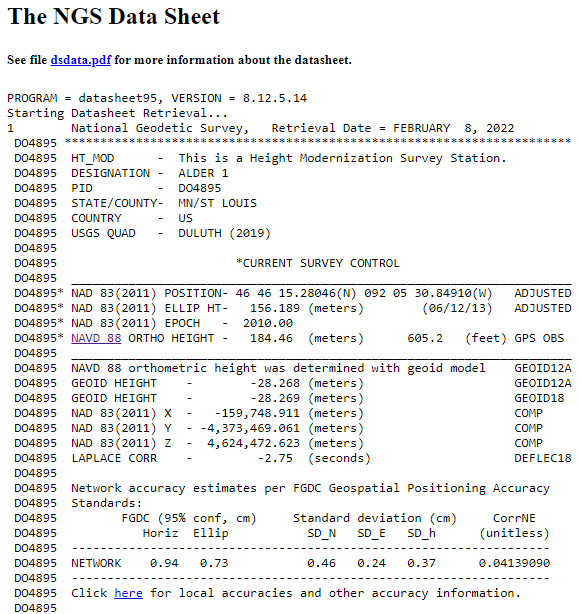 [Speaker Notes: Ties your observations together via multi-baseline processing and least squares adjustment]
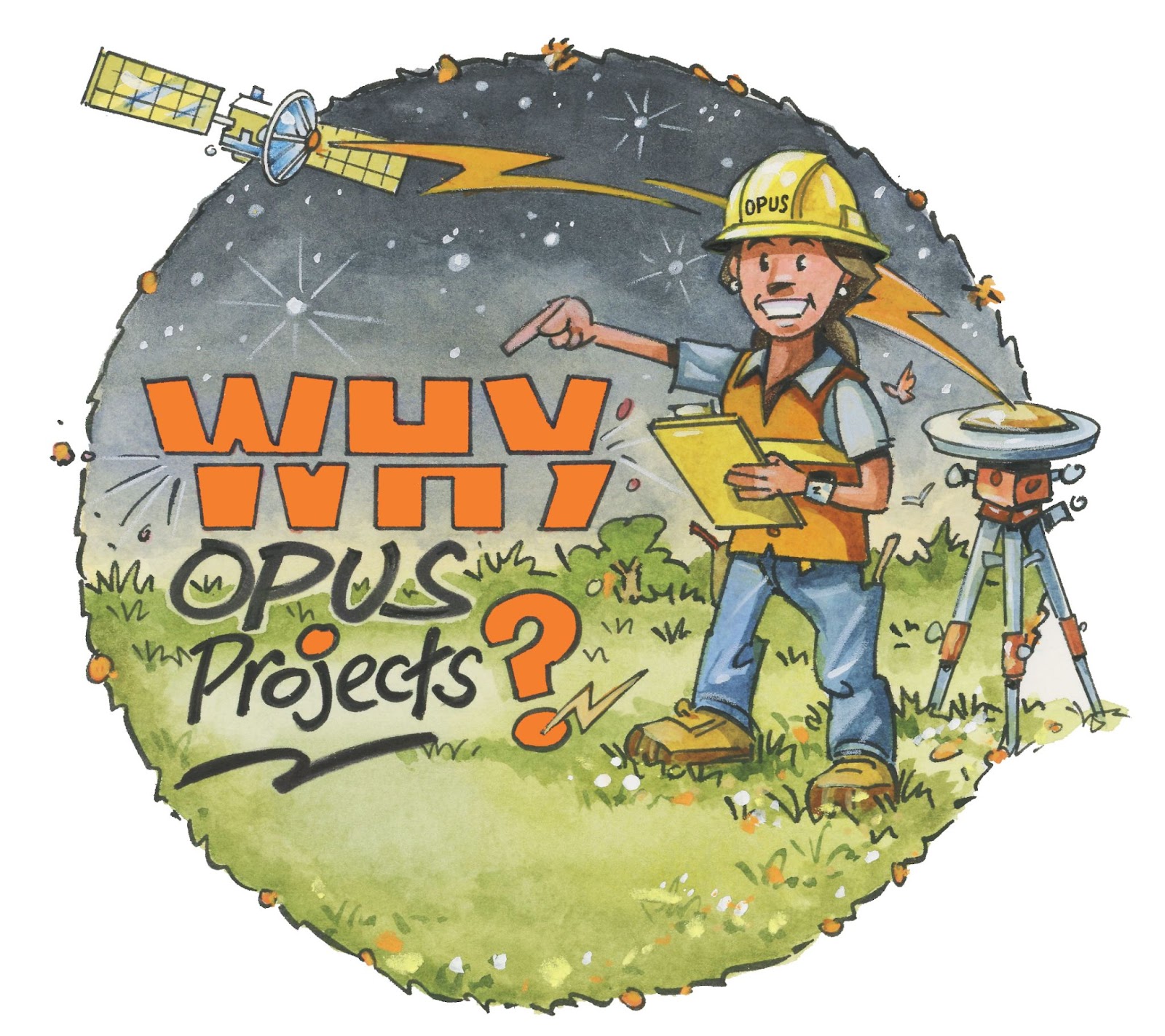 [Speaker Notes: A question many of you may be asking yourself, why OPUS Projects?
-biggest reason up-front is that it is one path to GPSonBM]
OPUS Static (OPUS-S)
2 to 48 hours
Best 3 of 5 baselines
Sequentially processed
Reports your peak-to-peak (P2P) average position
5001
5002
CORS
OPUS Solution
[Speaker Notes: -OPUS Static takes the best 3 of 5 baselines, sequentially processed, and provides you their peak-to-peak average 

sidenote
-we delivered over 1.2 million solutions in 2021, compared to in 2011 when we first broke the 200,000 solutions milestone]
OPUS Static (OPUS-S)
No correlation between your observed marks
	Low Relative Accuracy
Even if … collected simultaneously
			     … and submitted to OPUS simultaneously
OPUS-S = independent solutions
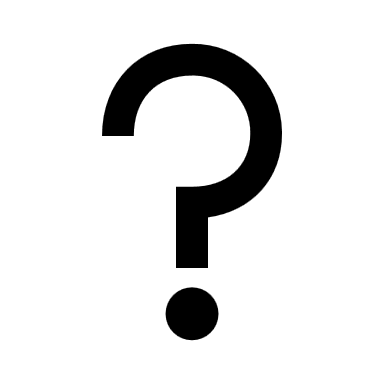 5001
5002
CORS
OPUS Solution
[Speaker Notes: Point being… there is no correlation, or tie, between marks processed by OPUS Static]
OPUS Projects (OP)
Distant CORS
~375-800 km
Simultaneous processing of your observed marks
Improved Relative Accuracy
Requires more field prep and office processing effort
OP = true network solutions
And of course, least squares adjustment
5001
5002
5003
5004
CORS
OPUS Solution
OPUS Shared vs. OPUS Projects
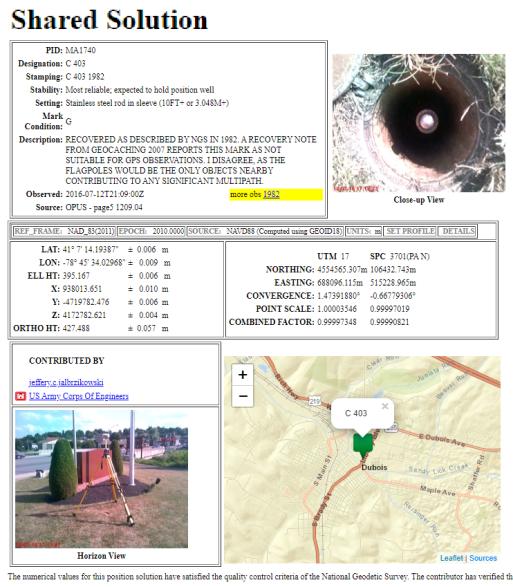 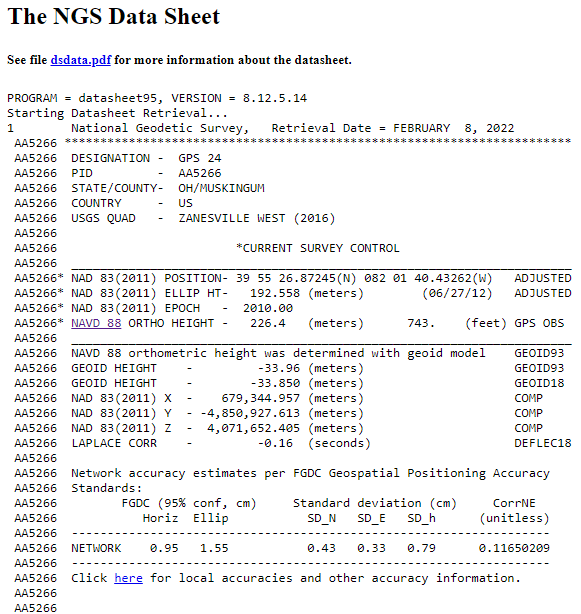 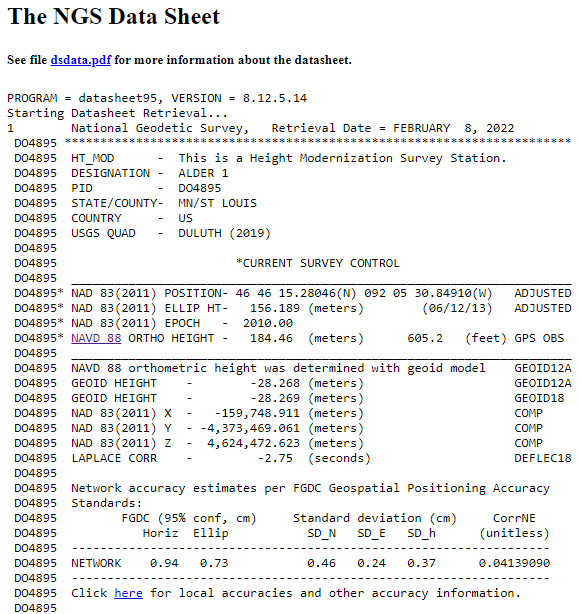 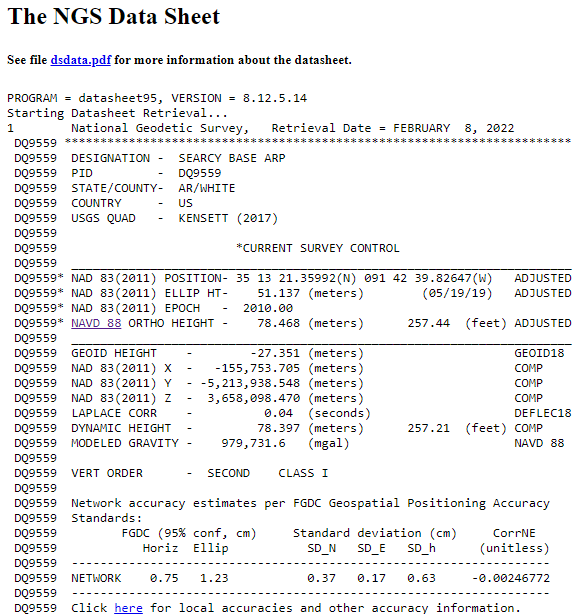 36
*Need 2 or more GPS datasets in our database, existing data holdings count toward that.
OPUS Projects
Web-based, nothing to download
Visualize/map your OPUS Solutions
Process multiple marks and multiple occupations
Or simply repeat occupations of a single mark
Advantages include:
Data uploading through OPUS
More ability to select CORS used for processing
Process using PAGES… without intricacies of PAGES
Support for submission to NGS
Precision Adjustment of GPS EphemerideS
Example of PAGES output: the b-file
000010*AA*HZTLOBS NGS   NATIONAL GEODETIC SURVEY                        20130114
000020*10*BOUNDARY MON STRICKLAND NC SC HEIGHT MODERNIZATION 2013 (OP: gps2912f)
000030*12*201301201301MS MARK SCHENEWERK                                   4NCAA
000040*13*NAD 83(2011)            GRS 80          63781370002982572221
000050*25*0001R0143ABLUFMS 004  003
000060*26*BB 0143A -> OP 2013-014-A
000070*27*00011301141641                                2000
000080*27*00011301142001                                2000
⋮
001900*70*007055      Trimble NavigationDUAL CARRIER PHASE PPSNETR5   4742K10896
001910*70*008055      Trimble NavigationDUAL CARRIER PHASE PPSNETR5   4744K11096
001920*70*009055      Trimble NavigationDUAL CARRIER PHASE PPSNETR5   4829K57356
001930*72*001   AOAD/M_T        NONE        KW5-0201
001940*72*010   TRM57971.00     NONE        30973141
001950*72*011   TRM57971.00     NONE        30976660
⋮
002040*80*0001BLUFF                         34173468578N079034455052W       NC
002050*86*0001    20756G  N88       -338086   -13052A  ANAD_83(2011)
002060*80*0002BOUNDARY MON STRICKLAND NC SC 34173269930N079034661580W       NC
002070*86*0002    20728G  N88       -338076   -13071A  ANAD_83(2011)
002080*80*0004GUY                           34164773356N078595524668W       NC
⋮
…so yes, OPUS Projects is a big jump into the 21st century!
OPUS Projects
“What’s the benefit?”
OPUS Static
OPUS Projects
Good absolute accuracy
NSRS/macro-level
Low relative accuracy
Site/micro-level
Upload 1 file
Get results
Share with a few clicks
OPUS Shared Solution
Great absolute accuracy
NSRS/macro-level
High relative accuracy
Site/micro-level
Upload files
QC, least squares adjust
Submit to NGS with a few clicks
NGSIDBDatasheets
[Speaker Notes: -planned rollout date of Jan 2020.  
-I said RTN vectors a lot there, so really important to keep in mind that to do any of this, you will need to be logging your vectors!
-if you’re using the ODOT network, or the KYCORS, and all you’re doing id]
Two Types of GNSS Baseline Processing Variance-Covariance Matrices
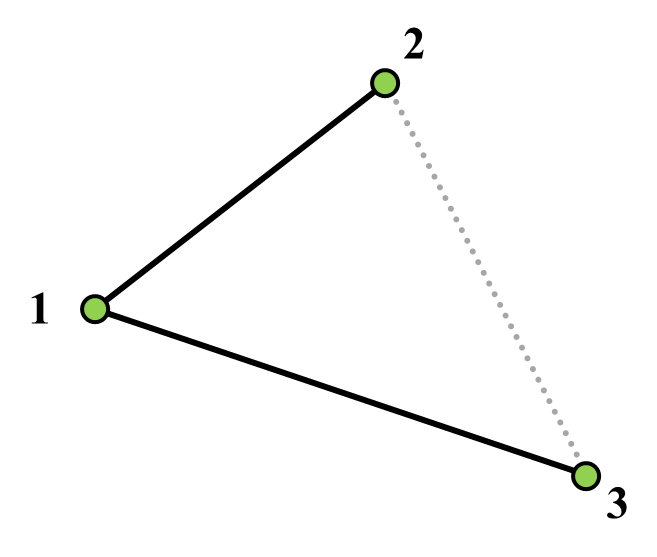 Sequential 
Commercial Software
Simultaneous/Session
PAGES software
[Speaker Notes: We also have the matter of single baseline processing and session processing.

Presented here are the variance-covariance matrices for the two baseline observations we looked at earlier. Single baseline processing with commercial software like Trimble Business Center and Leica Geo Office ignore the correlations between the two baseline observations. In principle, survey networks developed with single baseline processing are never entirely correct because they neglect these correlations.

Past studies that have resembled the NGS58 method developed networks with single baseline processing engines.

Alternatively, session processing engines like PAGES in OPUS-Projects maintain the correlations and give results that are more correct, in principle.]
SRTK – Single-base RTK
aka RTK
Base sending corrections to Rover
Radio broadcasting corrections
Cell modem sending corrections
In context of today’s talk, your must be logging data at your Base (to tie it to NCN)
17-Jan-25
41
NRTK – Network RTK
aka RTN - Real Time Network
A group of CORS that collect data and send it to server(s), which then deliver corrections to users
Different principles, but all are NRTK methods:
VRS - Virtual Reference Station
MAC - Master-Auxiliary Concept (2 types of corrections possible)
MAX – Master-Auxiliary Corrections
i-MAX - Individualized Master-Auxiliary Corrections
FKP - Flächen Korrektur Parameter
17-Jan-25
42
RINEX file format
Receiver INdependent EXchange
We are concerned with the Observation data
Some day “O-file” (because extension is .YYo)
mark254q.24o
Some tools use the extension “.obs”
This is what OPUS processes
OPUS currently accepts other formats
Future versions of OPUS will be RINEX only
17-Jan-25
43
RINEX file format
“Now Jeff, I upload .tps files all the time…”
Yes, there are other file types you can upload
Translated to RINEX v2.11 by OPUS servers
TEQC + GFZRNX + custom coding
For smoothest OPUS experience, use the equipment brand’s RINEX converter
TPS2RIN; ConvertToRINEX; iGx Download; mdb2rinex
17-Jan-25
44
Why design a new file format?
Users have spoken
You want to be able to submit RT-GNSS data
NGS has researched
We want to be able to ingest RT-GNSS data

No existing format fit the requirements…
17-Jan-25
45
GNSS Vector eXchange (GVX)
Hyperlink to GVX Info Page
Detailed documentation, Schema, and Example File available
Any major search engine: “ngs gvx file format”
Open standard for anyone to use or integrate
GVX is sort of like… RINEX for RTK/RTN data
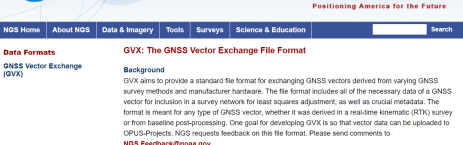 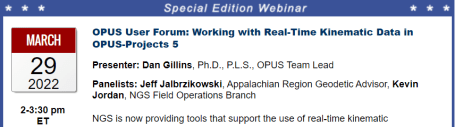 GVX details?
Check out:
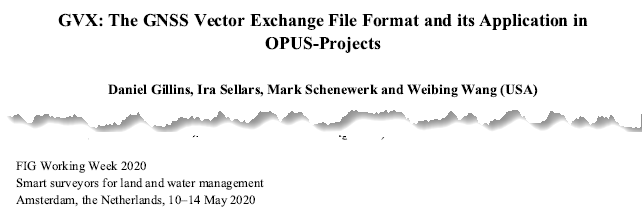 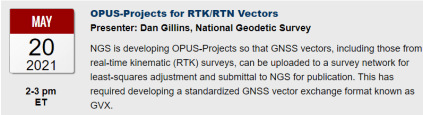 17-Jan-25
46
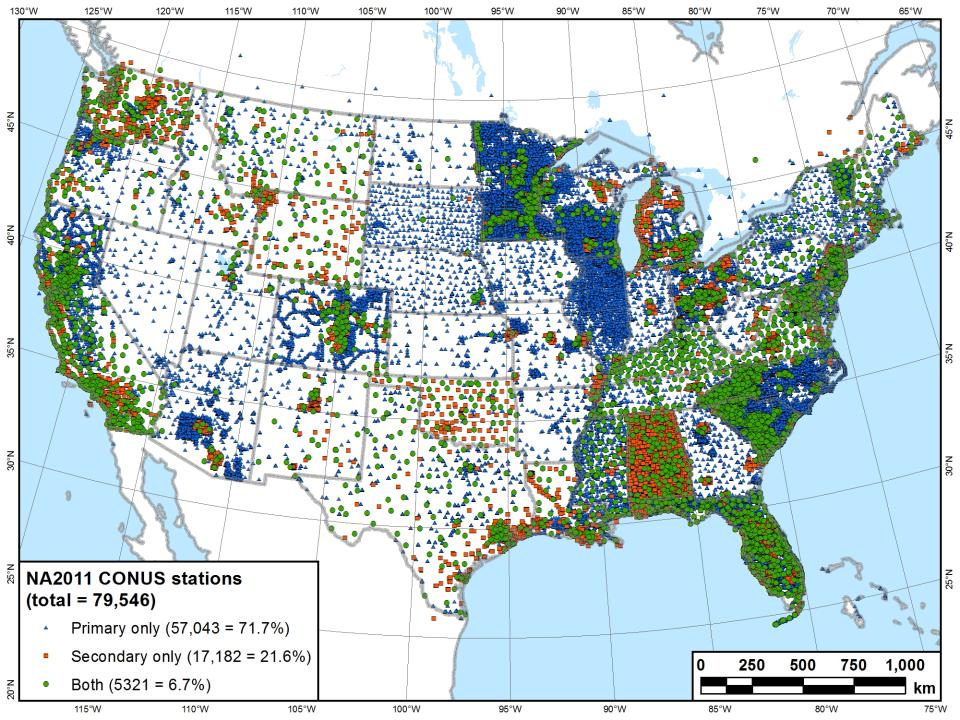 What you see in a map of NSRS control…
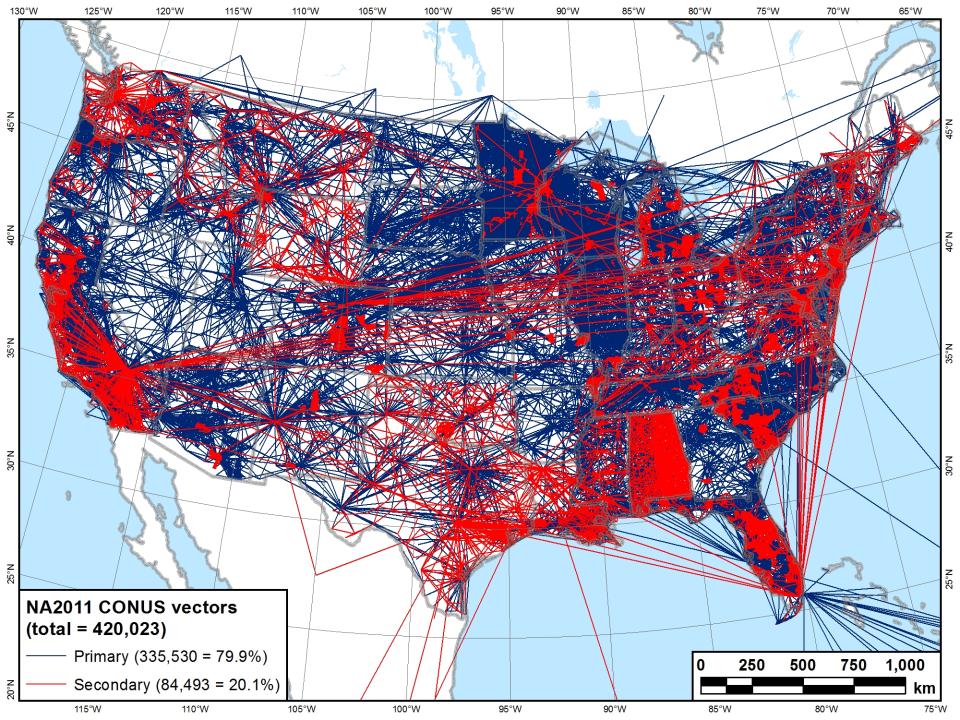 What we see in a map of NSRS control…
GVX ≈ RINEX for RTK/RTN data
RINEX
GVX
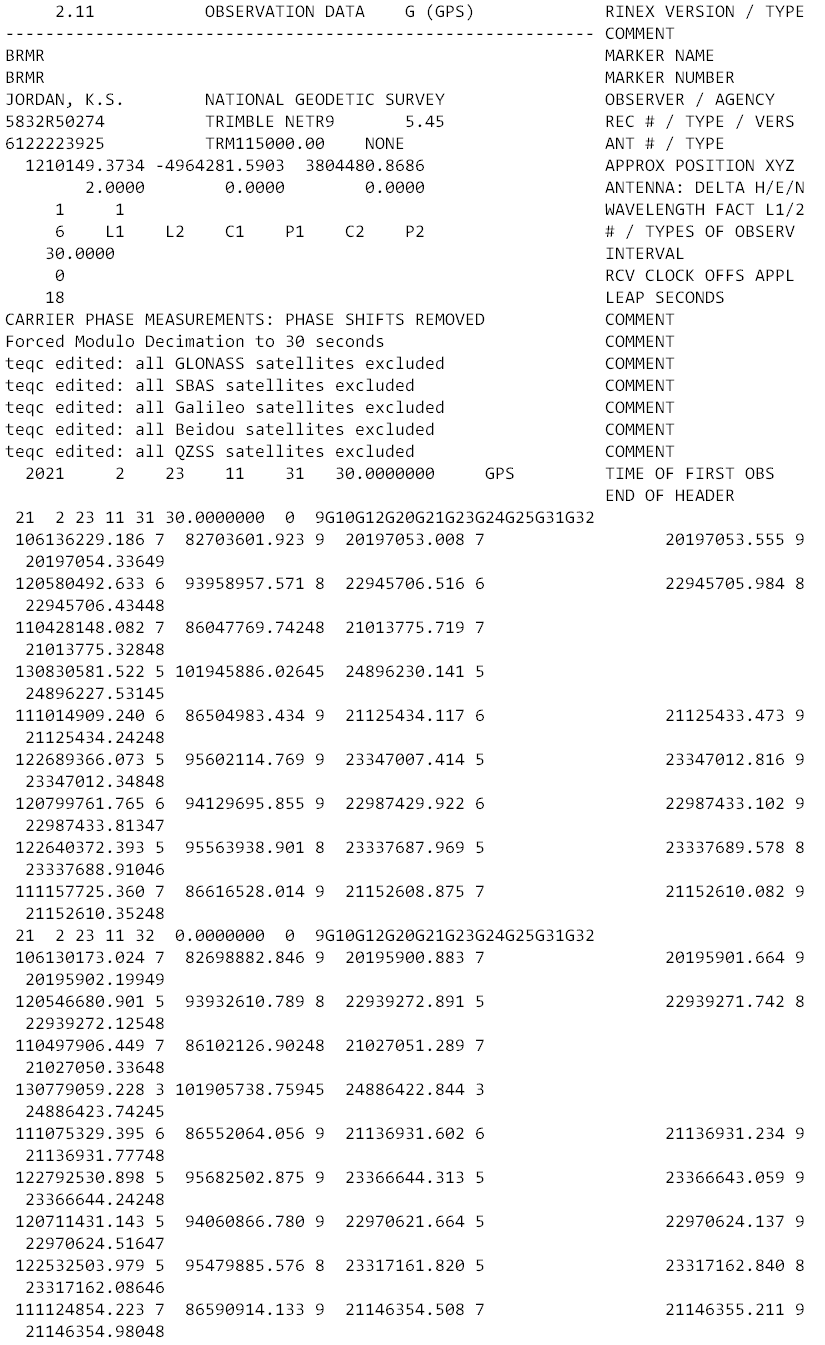 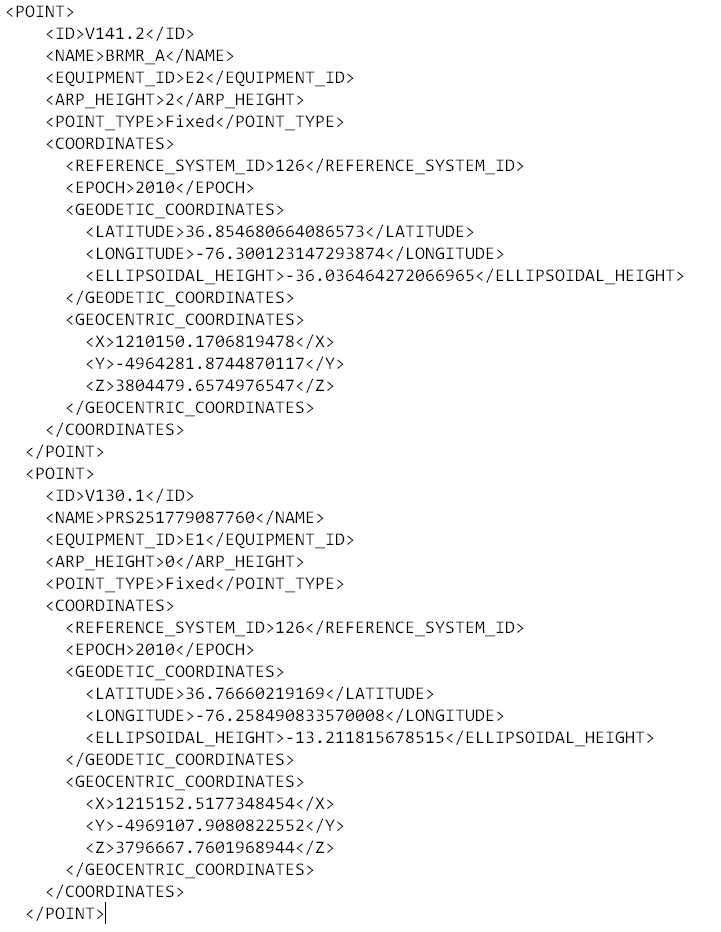 17-Jan-25
49
GVX ≈ RINEX for RTK/RTN data
RINEX
GVX
Uncorrected Observations
That’s why we post-process them
Static Observations
One observation per file
Proprietary Format  Open Standard
Export RINEX using your COTS software
Metadata
Antenna, Rx, HI, Point Name, Start Time, SVs at each epoch
Based on ASCII Text File Format
Longtime industry standard
Way too many to list!
Corrected/Processed Positions
And the Vectors used to create them
RTN, RTK, PP Static, even PPK
Many observations, any mix of above
Proprietary Format  Open Standard
Export GVX using your COTS software
Metadata - same as RINEX, plus…
Project Info, Solution Types, PDOP, Mount Points, Correlation Matrices, QC data
Based on XML File Format
Longtime industry standard
e.g. LandXML, JXL, MAXML, KML/KMZ
17-Jan-25
50
How can I get my data into GVX?
Carlson
Emlid
iGage
JAVAD (J-field)
Leica (Infinity)
Topcon (MAGNET Field & Office)
Trimble (TBC & Access)
These are the companies we are aware of who have implemented GVX or have said that they are working on it.
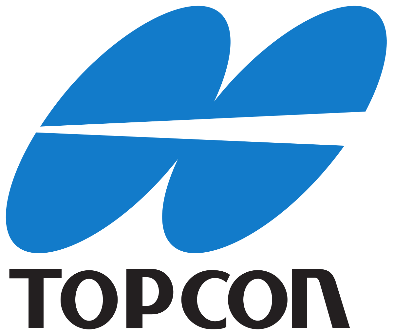 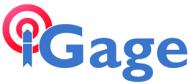 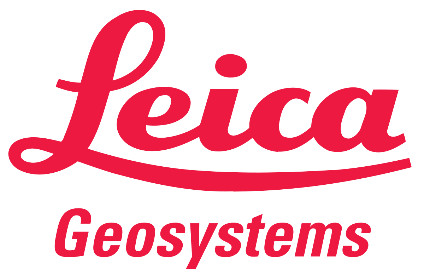 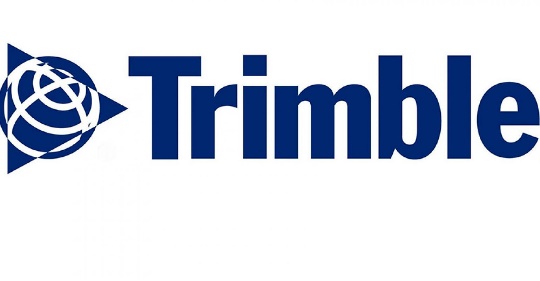 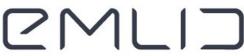 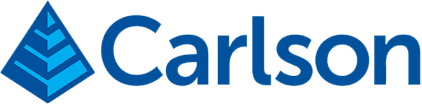 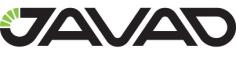 Please reach out to your tech support POCs if you want GVX.
NGS will work with any company that reaches out with questions.
17-Jan-25
51
[Speaker Notes: -Please note that this information here can only reflect what we know.  If you are a developer working on incorporating GVX into your software… reach out to us!  We would be happy to assist you, just as we have assisted some of our other commercial partners named here.

-What would make us happiest is if the list got so long we couldn’t fit in on this slide.

-Oh, and hey, you customers out there… express your desire for GVX to your suppliers/dealers or Support team]
GVX Scenarios in OPUS Projects
CORS + RTN
CORS are not in NCN
CORS are not in NCN but are in IDB (have PID/Datasheet)
CORS are in NCN
Static Base + RTK
Base (positioned via OPUS) sending RTK corrections to rover
Static Post-Processed
Corrected positions determined with your software
Results (vectors and points) exported to GVX
Any network method is compatible (e.g. VRS, MAC, FKP)
17-Jan-25
52
[Speaker Notes: -What makes the difference is that depending on which network station(s) were used in your survey, you will encounter one or more of these scenarios.]
GVX Scenarios in OPUS Projects
What’s the difference?
Your workflows in OPUS Projects.
What’s the same?
Your workflows in the field.
17-Jan-25
53
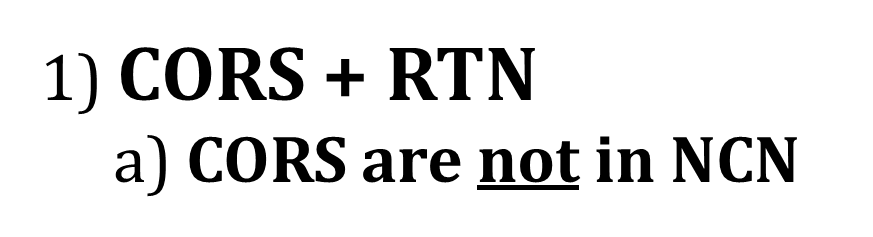 17-Jan-25
54
1) CORS + RTN     a) CORS are not in NCN
Collect field data with Rover(s)
Download non-NCN CORS data
From your network provider
Upload WinDesc files
Upload non-NCN CORS data to OPUS Projects
Using OPUS Static and Project ID
Create GVX in your software and upload it
Session Processing
Aligns your CORS (RTN Base) to NCN
Network Adjustment
Constrain to NCN CORS
17-Jan-25
55
[Speaker Notes: Some of you may be thinking though… what does this even mean that the CORS are not in the NCN?
Let’s look at the example of the WVDOT’s Real Time Network]
NOAA CORS Network (NCN) in PA
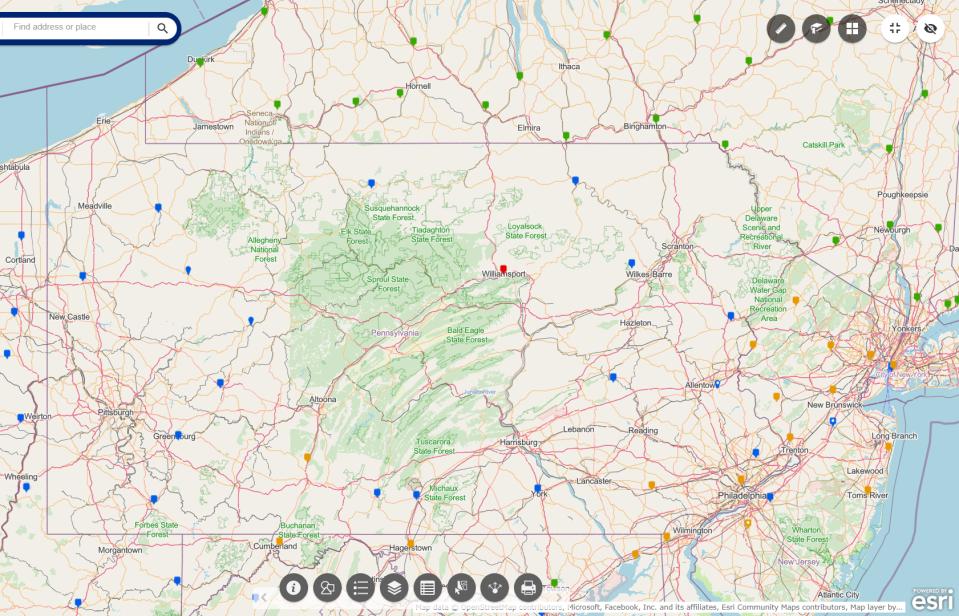 [Speaker Notes: where else but the federal government are you going to see two acronyms within one acronym?]
KeyNetGPS CORS Network
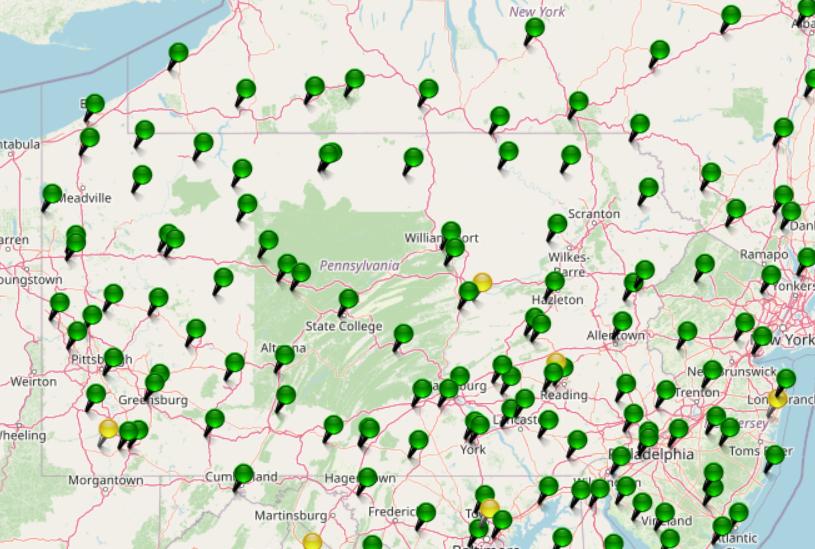 [Speaker Notes: where else but the federal government are you going to see two acronyms within one acronym?]
NOAA CORS Network (NCN) in PA
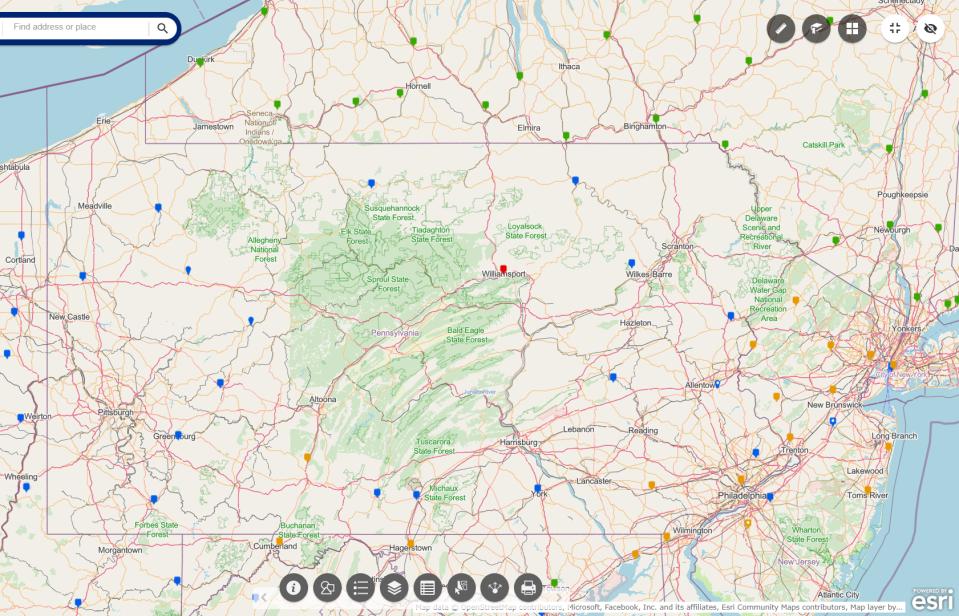 [Speaker Notes: where else but the federal government are you going to see two acronyms within one acronym?]
KeyNetGPS CORS Network
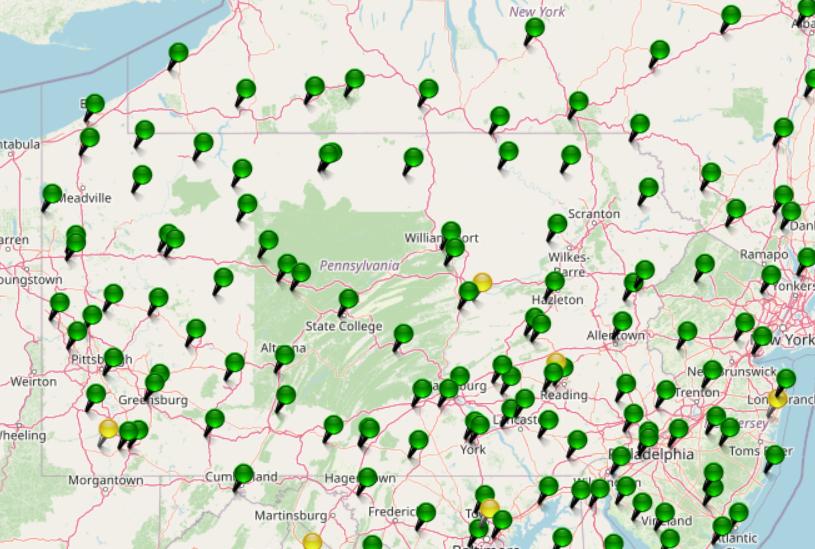 non-NCN CORS
[Speaker Notes: where else but the federal government are you going to see two acronyms within one acronym?]
1) CORS + RTN     a) CORS are not in NCN
Network users typically have access to non-NCN CORS data
Sometimes called the “Reference Data Shop”
Some network providers do not provide long-term user access
Anywhere from just 45 days to 365 days
Investigate this during Project Planning
If non-NCN CORS data is not available…
NGS cannot help with that
Contact your network provider for possible access to their archived data
Download non-NCN CORS data
From your network provider
17-Jan-25
60
1) CORS + RTN     a) CORS are not in NCN
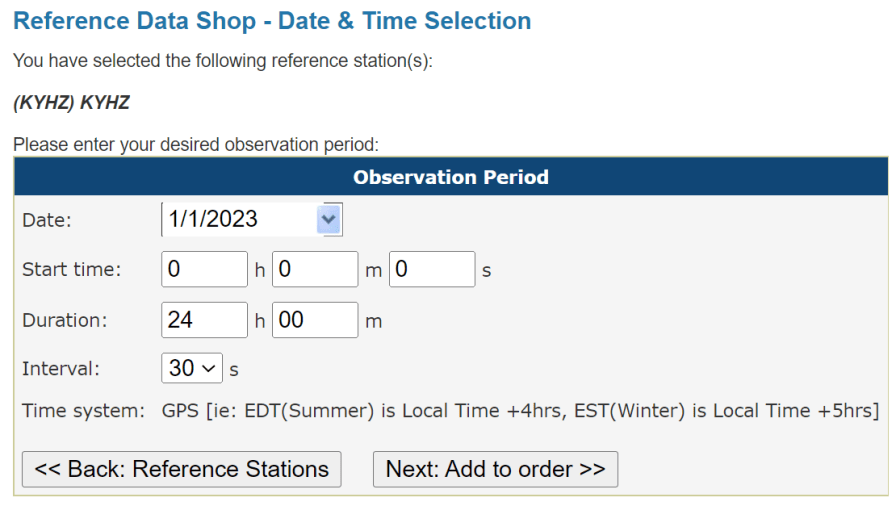 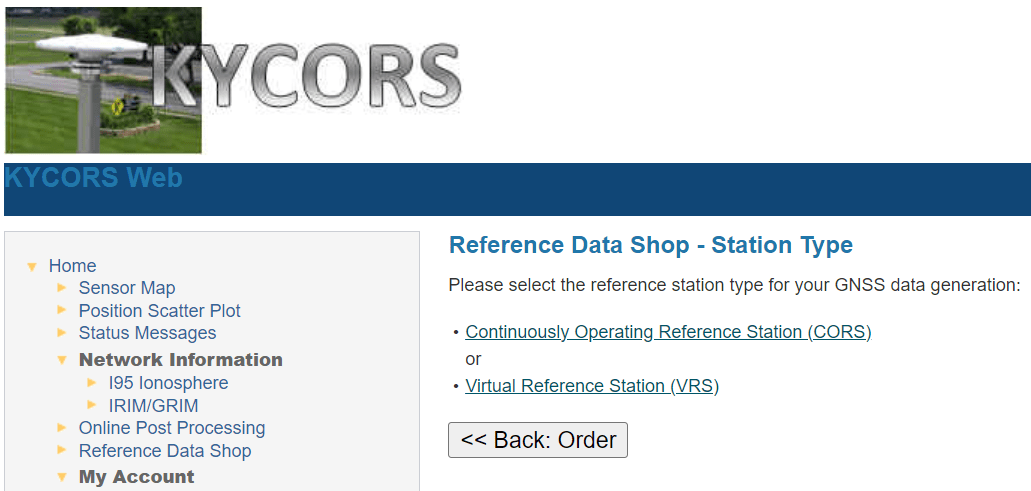 17-Jan-25
61
[Speaker Notes: Now we’re looking here not at the WVDOT but the Kentucky Transportation Cabinet network.
This is their web interface, and if I wanted to download some non-NCN CORS data from their network, I’d go into the Reference Data Shop.
For many of the networks, you’ll see both a CORS and a VRS option.  
What you want is the CORS data, and the interface will walk thru the rest of the options, you’ll be asked which station(s) you want data from, for date(s), observation interval (HINT… 30 seconds for OPUS!)]
1) CORS + RTN     a) CORS are not in NCN
Think of this as…
Your GVX will have the CORS-Rover vectors, but non-NCN CORS.
You are tying to the NCN by way of a CORS-CORS vector via OPUS Static.
17-Jan-25
62
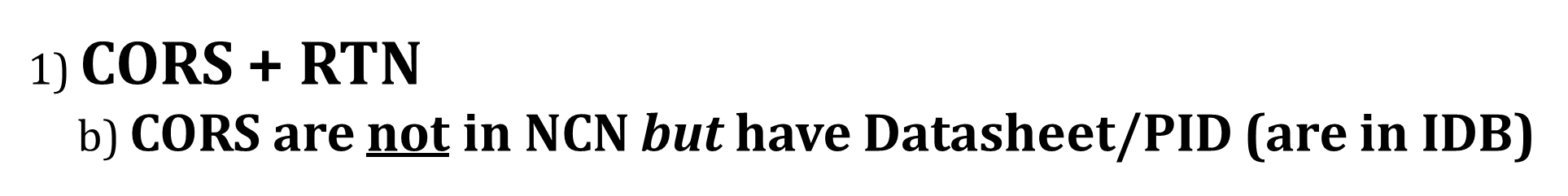 17-Jan-25
63
1) CORS + RTN     b) CORS are not in NCN but have Datasheet/PID (are in IDB)
Collect field data with Rover(s)
Download non-NCN CORS data
From your network provider
Upload WinDesc files
Upload non-NCN CORS data to OPUS Projects
Using OPUS Static and Project ID
Create GVX in your software and upload it
Session Processing
Aligns your CORS (RTN Base) to NCN
Network Adjustment
Select Constraints (NCN or non-NCN CORS Datasheet)
17-Jan-25
64
1) CORS + RTN     b) CORS are not in NCN but have Datasheet/PID (are in IDB)
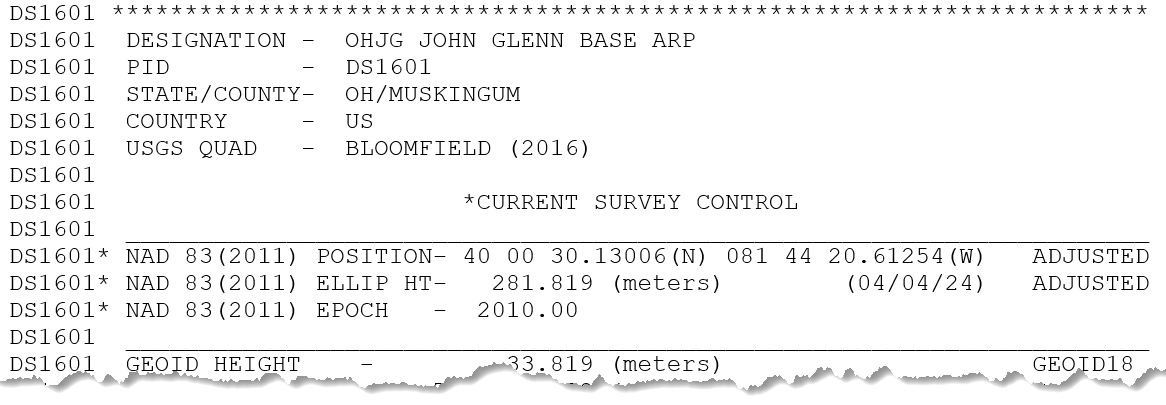 IDB = Intergrated DataBase
What does that look like?
How do I know?
Consult the NGS Map 
and Datasheet
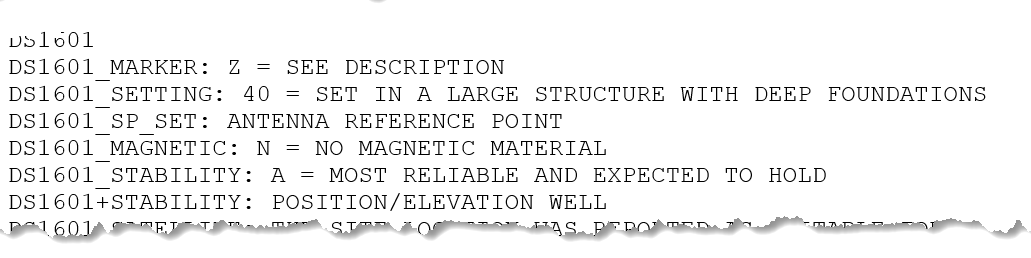 17-Jan-25
65
1) CORS + RTN     b) CORS are not in NCN but have Datasheet/PID (are in IDB)
Think of this as…
Same as previous, but with convenient NSRS constraints available.
17-Jan-25
66
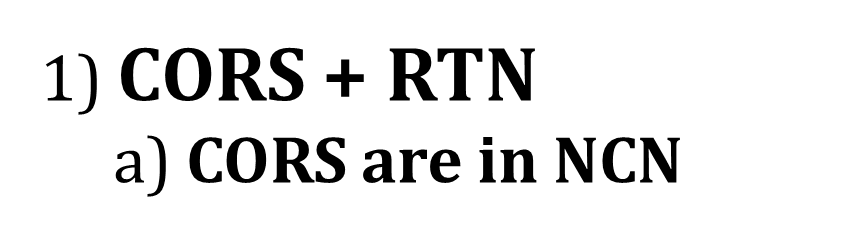 17-Jan-25
67
1) CORS + RTN     a) CORS are in NCN
Collect field data with Rover(s)
Create GVX in your software
Using your field or office software
Upload WinDesc files
Upload GVX to OPUS Projects
Vectors are automatically linked to NCN CORS
Network Adjustment
Constrain NCN CORS
17-Jan-25
68
1) CORS + RTN     a) CORS are in NCN
Think of this as…
Direct tie to the NSRS via active control.
No need to perform post-processing, only any Network Adjustments.
17-Jan-25
69
CORS + RTN
Regardless of CORS used, whether NCN or non-NCN…
If RTN uses Trimble® VRS™ method, you must log vectors
VRS = Virtual Reference Station
For GVX to work in OP, vectors must be tied to a PRS/PBS
PRS = Physical Reference Station
PBS = Physical Base Station
Should not be a concern for MAC or FKP methods
Vectors will be tied to PRS/PBS by default
No vectors = No GVX = No OPUS Projects
17-Jan-25
70
CORS + RTN
Regardless of CORS used, whether NCN or non-NCN…
If RTN uses Trimble® VRS™ method, you must log vectors
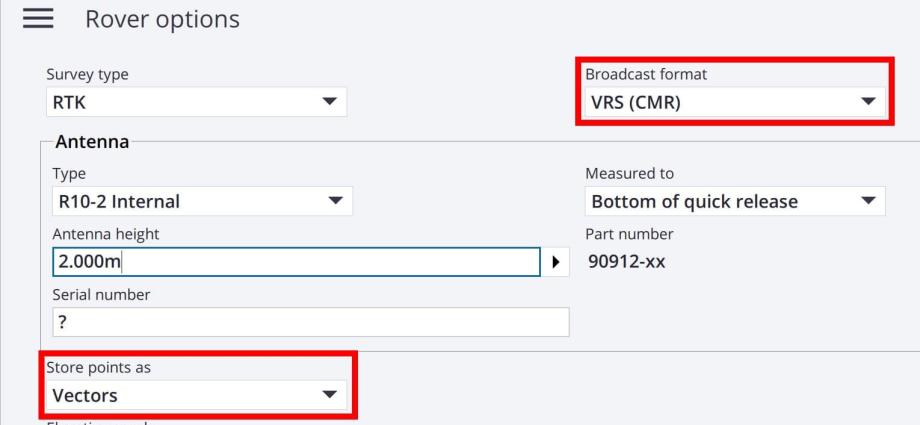 GNSS Vector eXchange with VRS means you must: 
Store points as Vectors
17-Jan-25
71
2) Static Base + RTK     - Base (positioned via OPUS) sending corrections to Rover
Setup Base
Must log data during all Rover occupations
Collect field data with Rover(s)
Upload WinDesc files
Upload Base data to OPUS Projects
Using OPUS Static and Project ID
Create GVX in your software and upload it
Session Processing
Aligns your Base to NCN
Network Adjustment
Constrain to NCN CORS
17-Jan-25
72
Future of OPUS
Removal of OPUS-Share and OPUS-RS
RINEX-only upload
Multi-GNSS processing (M-PAGES)
9-character CORS IDs
Updated CORS Selector
Future of OPUS-Static
15 min to 48 hours of data* 
Any files <1 hour will get a disclaimer on the Solution Report
Simultaneous/Session Baseline Processing
Yes, in OPUS-S not just in OP
New frames: ITRF2020, NSRS TRFs (NATRF2022), SPCS2022
New vertical datum: NAPGD2022
Based on GEOID2022
Future of CORS Selector
OPUS CORS Selector “grades” CORS on the following criteria:
CORS Metrics (Horizontal and Vertical scores)
Higher score for more “stable” CORS
Distance from user mark 
Higher score for CORS within 250 km 
Data availability
Higher score for stations with reliable data 
User requested constellations
Higher score for more requested constellations 
Also based on quadrant
User selected CORS should automatically be included*
Future of OPUS Projects
Submitting to NGS:
No requirement for Survey Project Proposal
Removal of WinDesc file requirement 
Single tracking number for all projects
NGS Survey Project Number
Distant/Tropo CORS selection automated 
Updated CORS Selector
9-character CORS IDs
Future of OPUS Projects
GPS-only
Will not use M-PAGES until after NSRS finalized (FGCS vote)
Removal of GPSCOM
HTDP to be replaced by SPROCCET
ADJUST to be replaced by LASER
Still 2 sets of network adjustments
New datasheets via the DDS
Results in specific frame (epoch) will vary by adjustment
Additional Resources
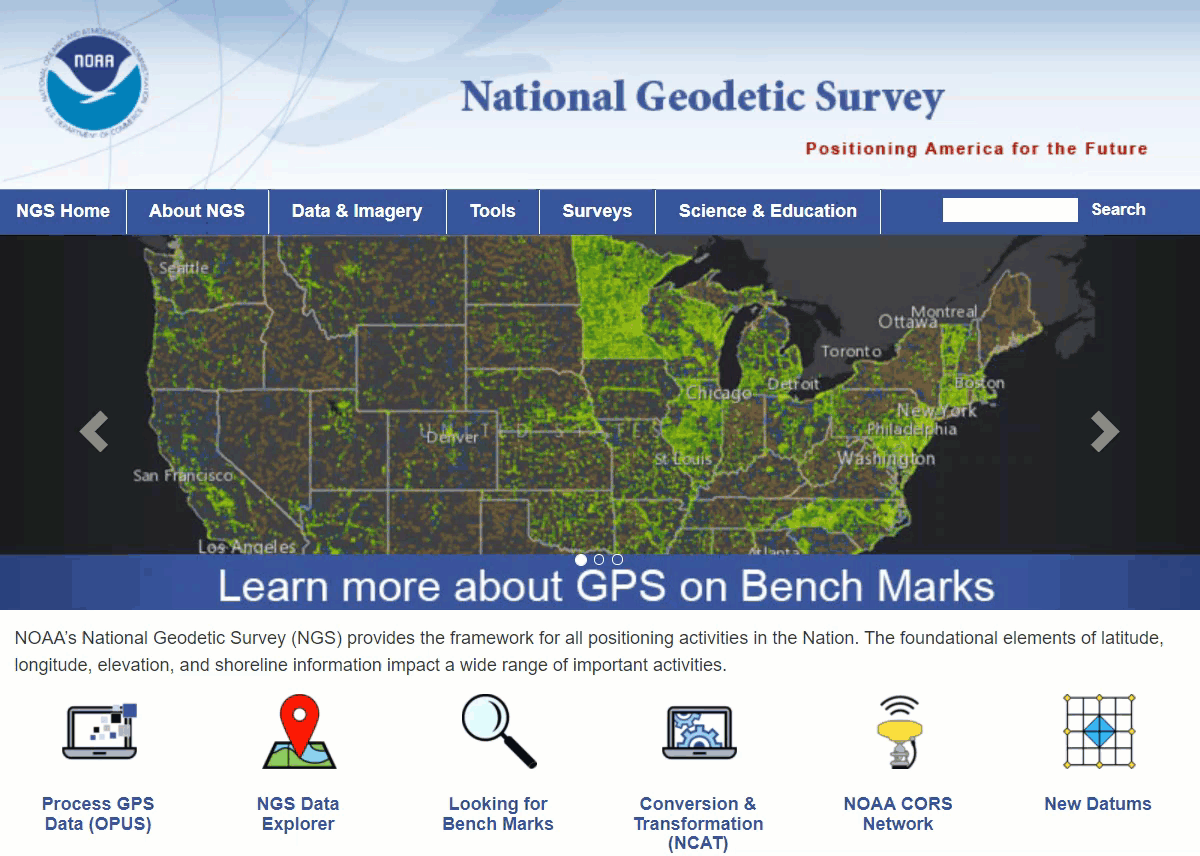 Educational Videos
<5 minutes
Online Lesson 
(via MetEd/COMET)
~1 hour
NGS homepage: geodesy.noaa.gov
[Speaker Notes: Educational videos and online tutorials – 
Our library of lessons and videos are great resources, and will reinforce a lot of information we covered today. 
The videos are just 3-5 minutes long.
the lesson is a deeper dive but still only takes an hour.]
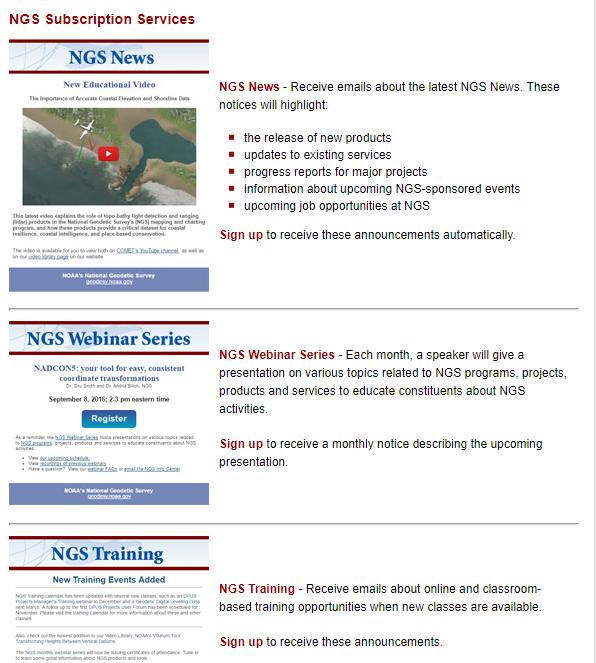 Email Subscriptions
*Only 1-2 messages per month*

NGS News
Includes quarterly NSRS Modernization newsletter
Webinar Series
Training
GPS on Benchmarks
Click this icon on homepage
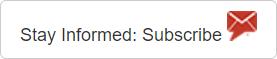 SESSION
EVALUATION
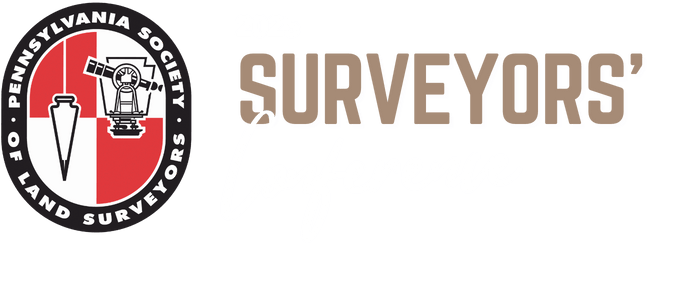 HTTPS://WWW.SURVEYMONKEY.COM/R/2025PSLSEVAL
Jeff Jalbrzikowski, P.S., GISP, CFS
Appalachian Regional Geodetic Advisor
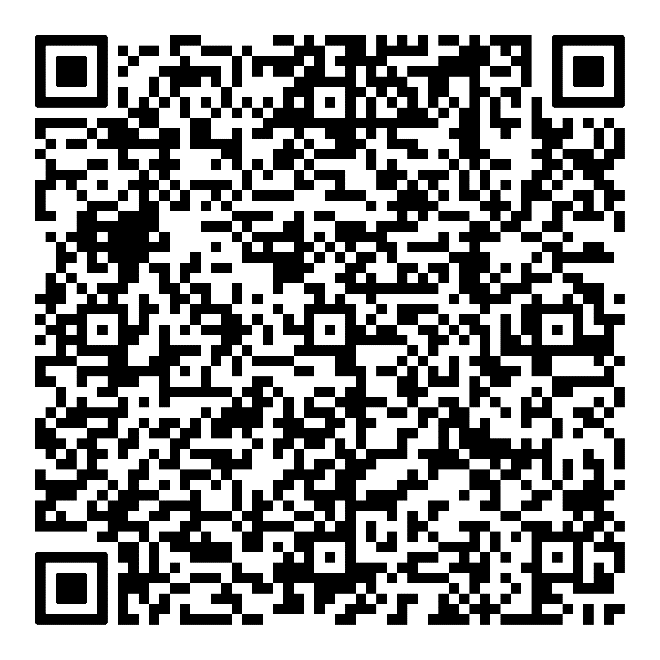 jeff.jalbrzikowski@noaa.gov
240-988-5486

https://www.ngs.noaa.gov/ADVISORS/
or search: “NGS advisors”
Scan the QR code to save my contact info to your phone